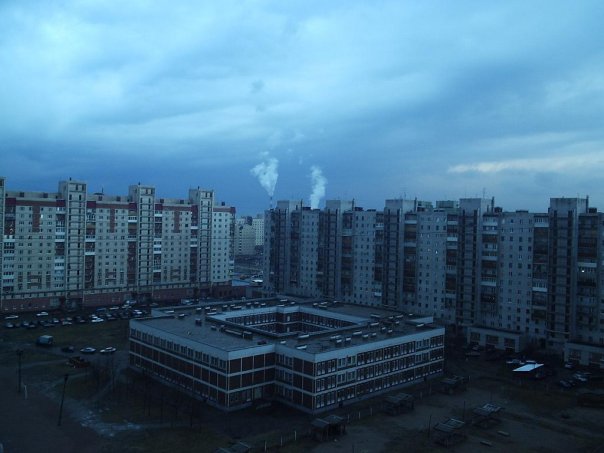 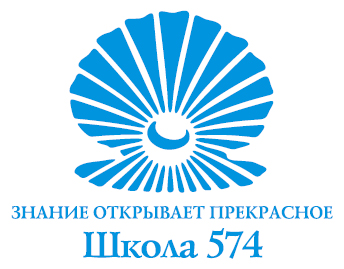 РАЙОННЫЙ ГРАНТОВЫЙ КОНКУРС «ЛИДЕР В ОБРАЗОВАНИИ»ПРОЕКТ «БЫТЬ ЧЕЛОВЕКОМ»
Директор ГБОУ № 574 М.А. Волкова
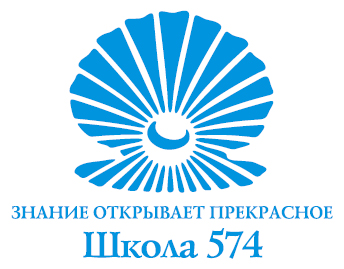 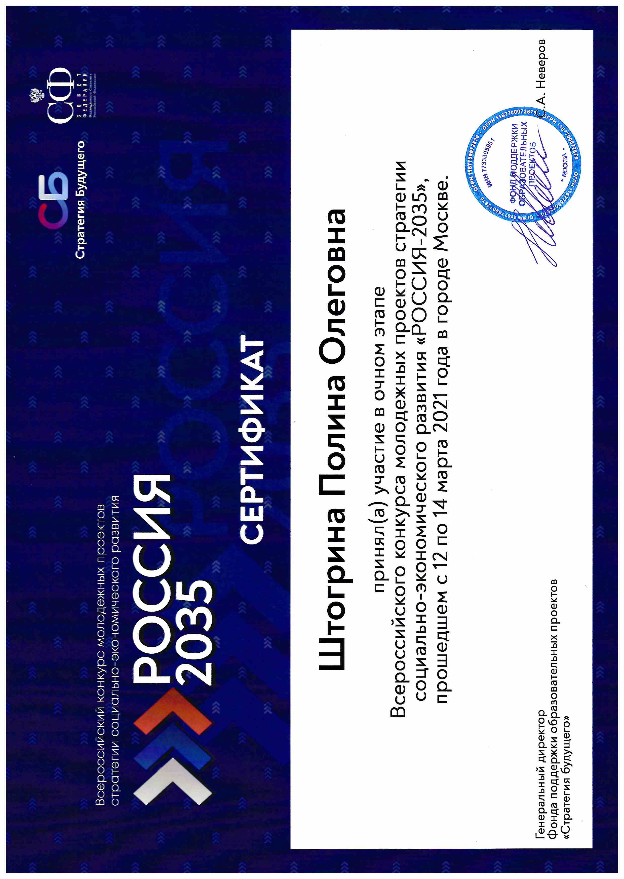 ВОЛОНТЕРЫ ЧТЕНИЯ
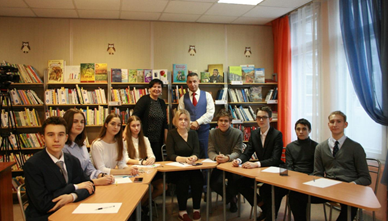 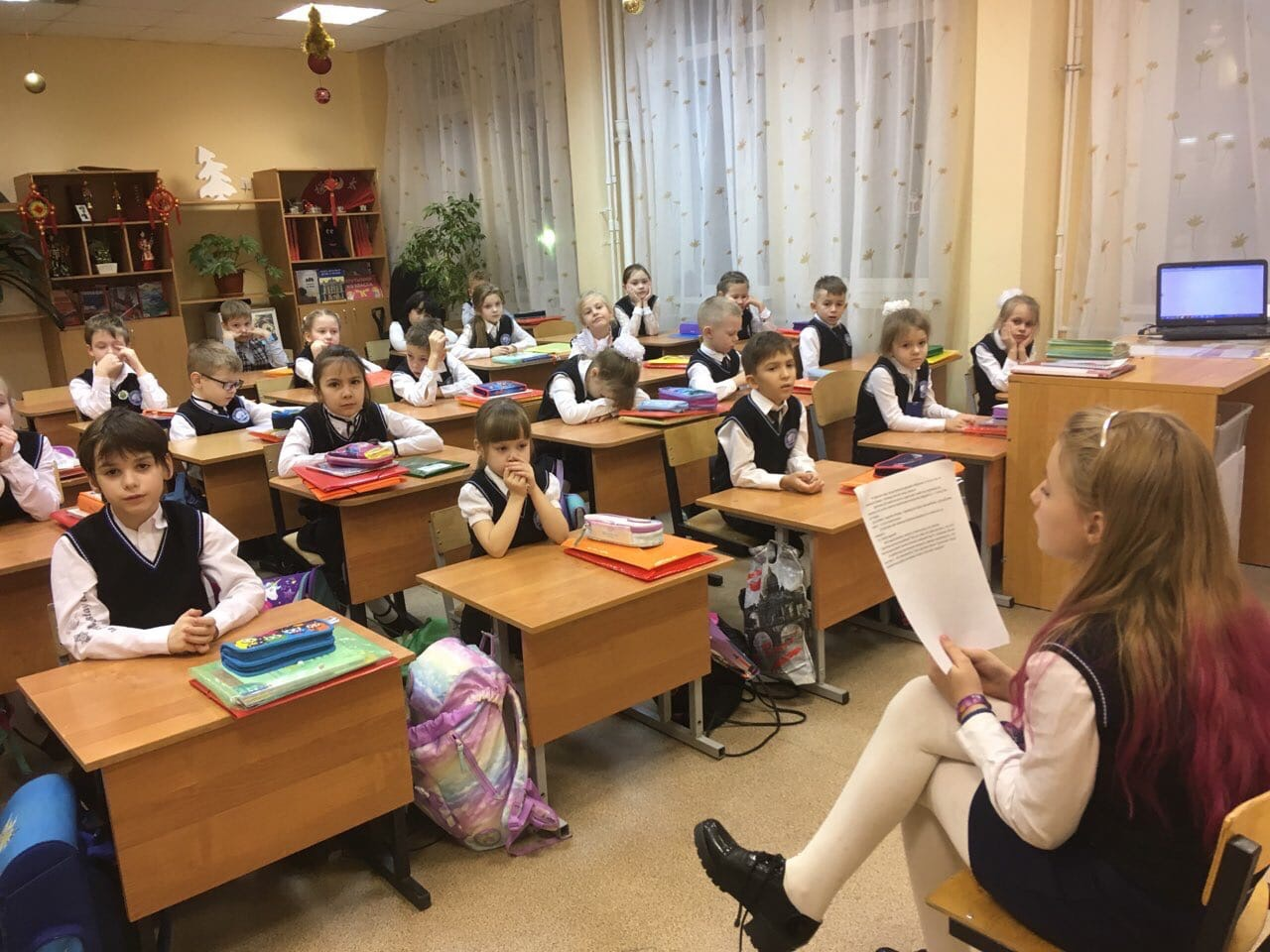 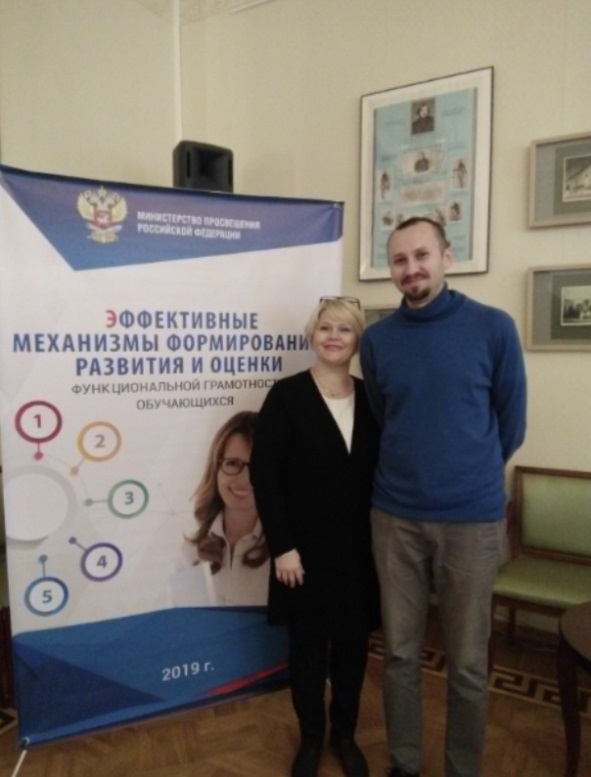 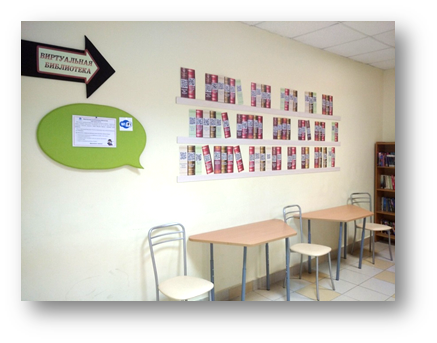 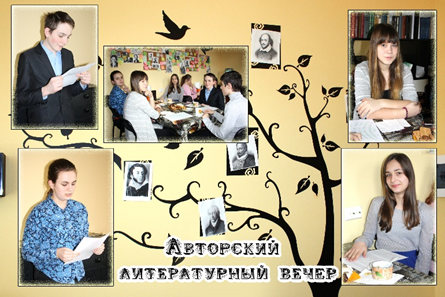 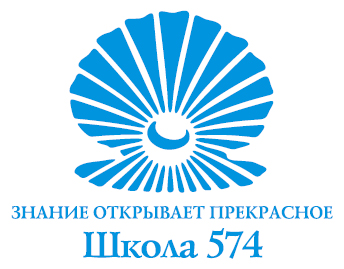 ВОЛОНТЕРЫ ОБРАЗОВАНИЯ
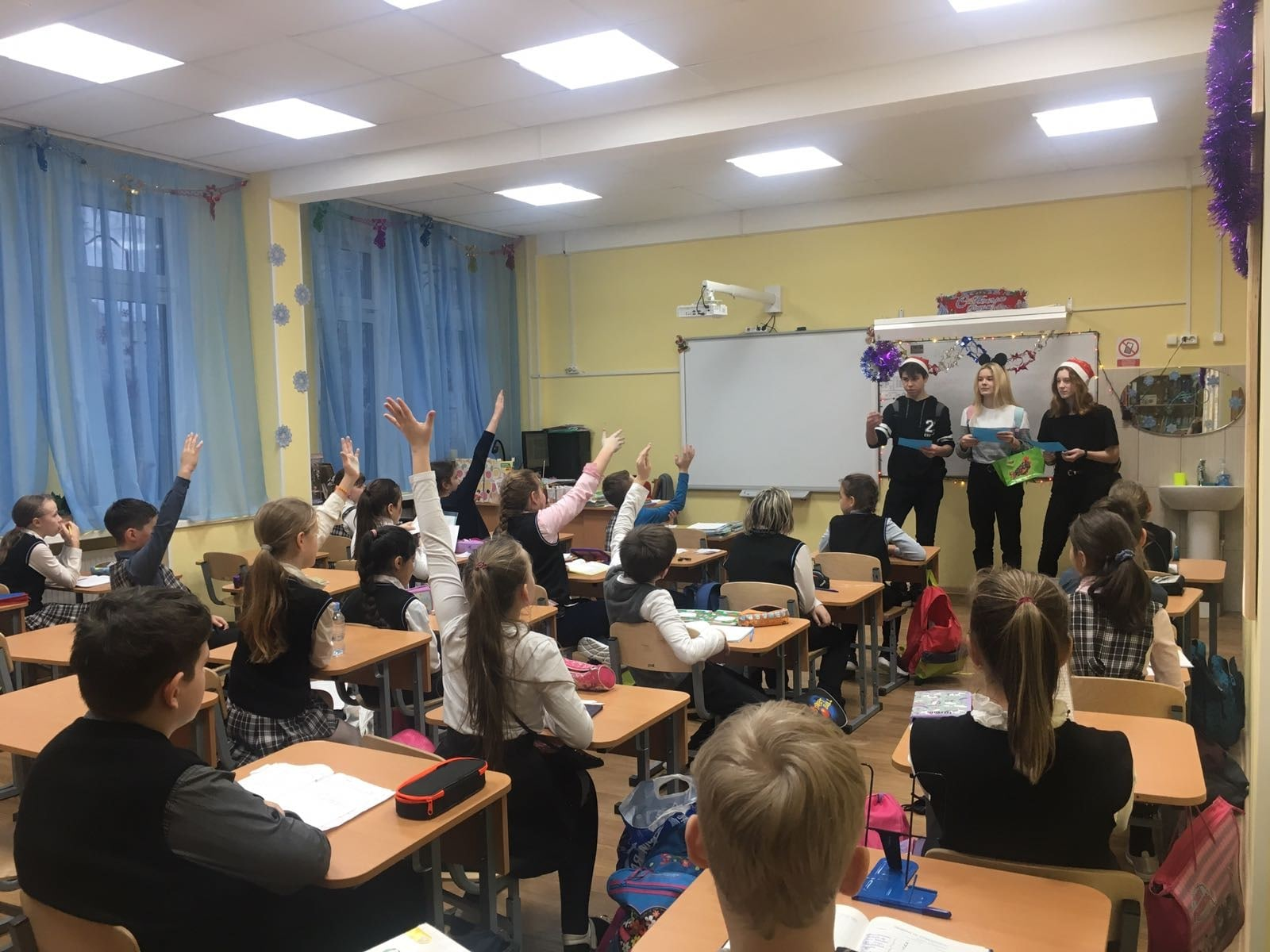 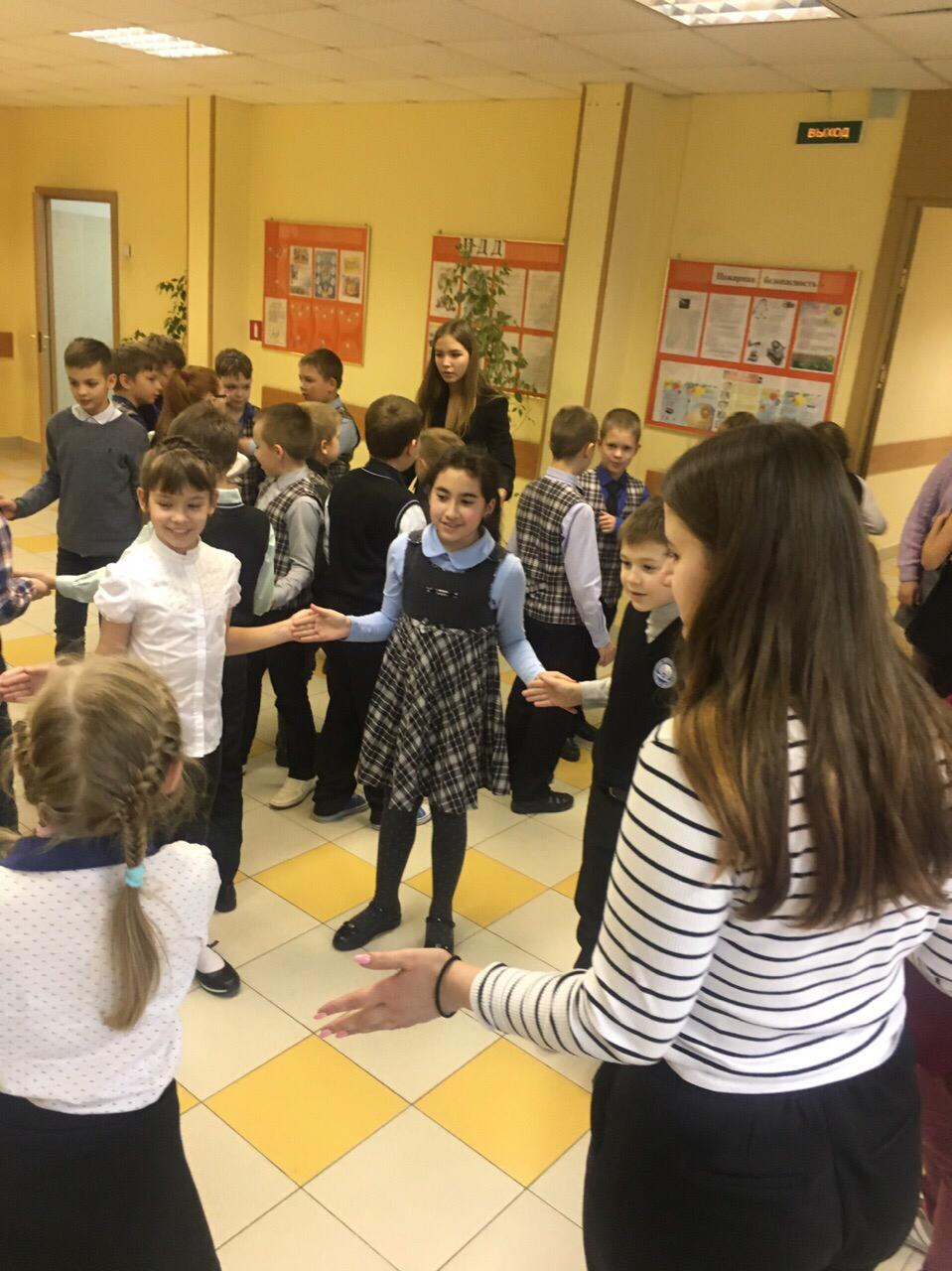 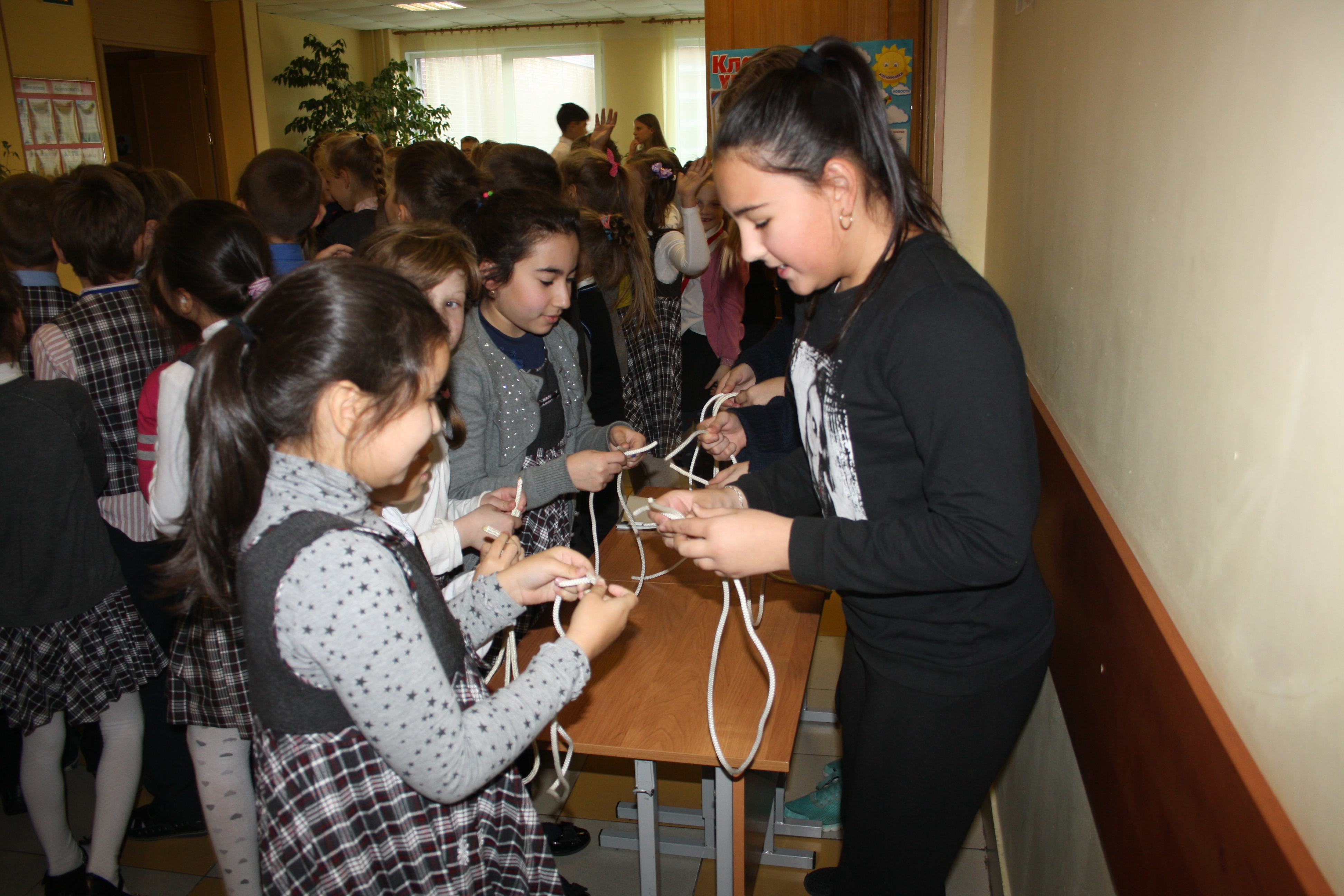 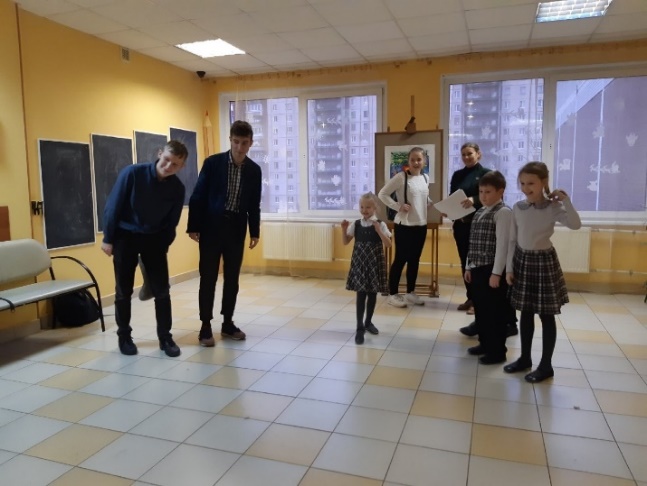 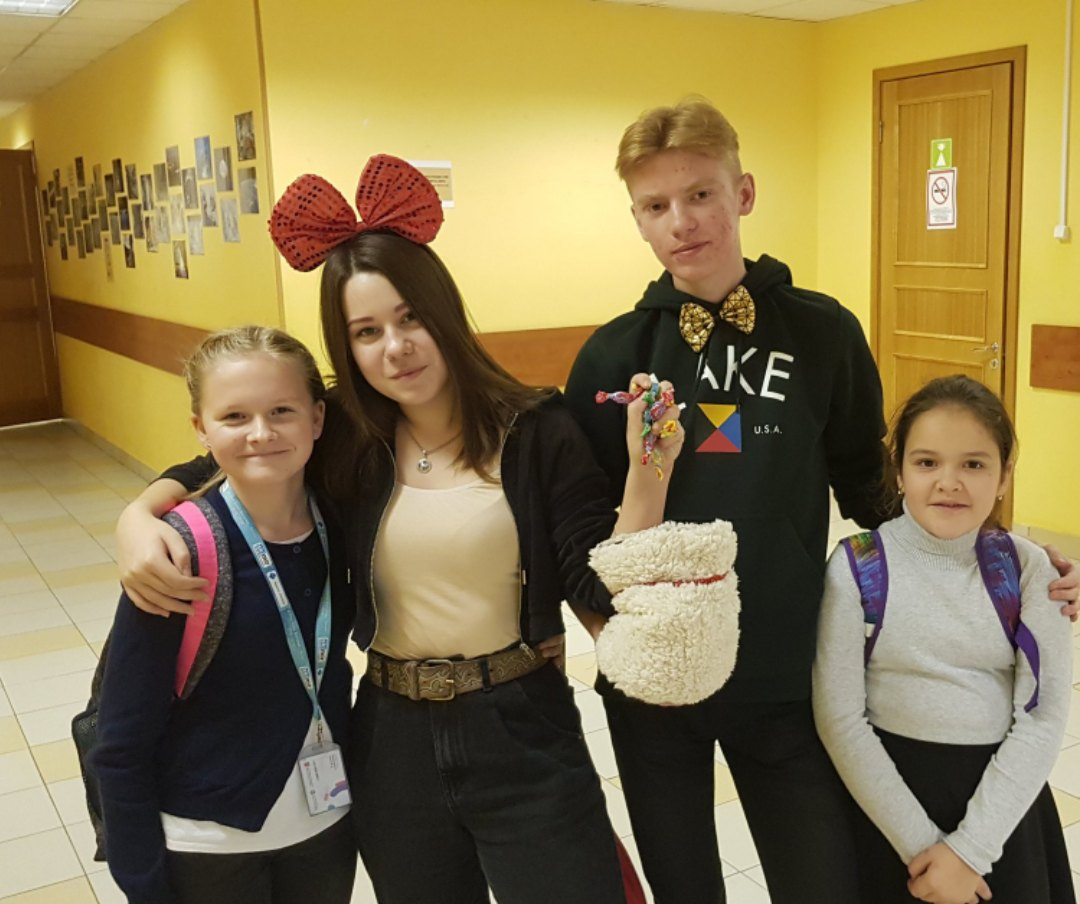 Наставничество в образовании
Медиация
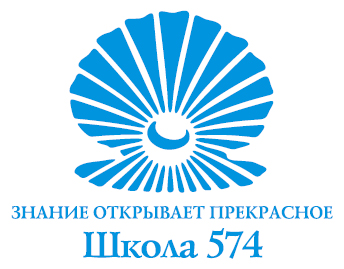 ВНЕШНЕЕ ВОЛОНТЕРСТВО
Социальное волонтерство
Спортивное волонтерство
РДШ
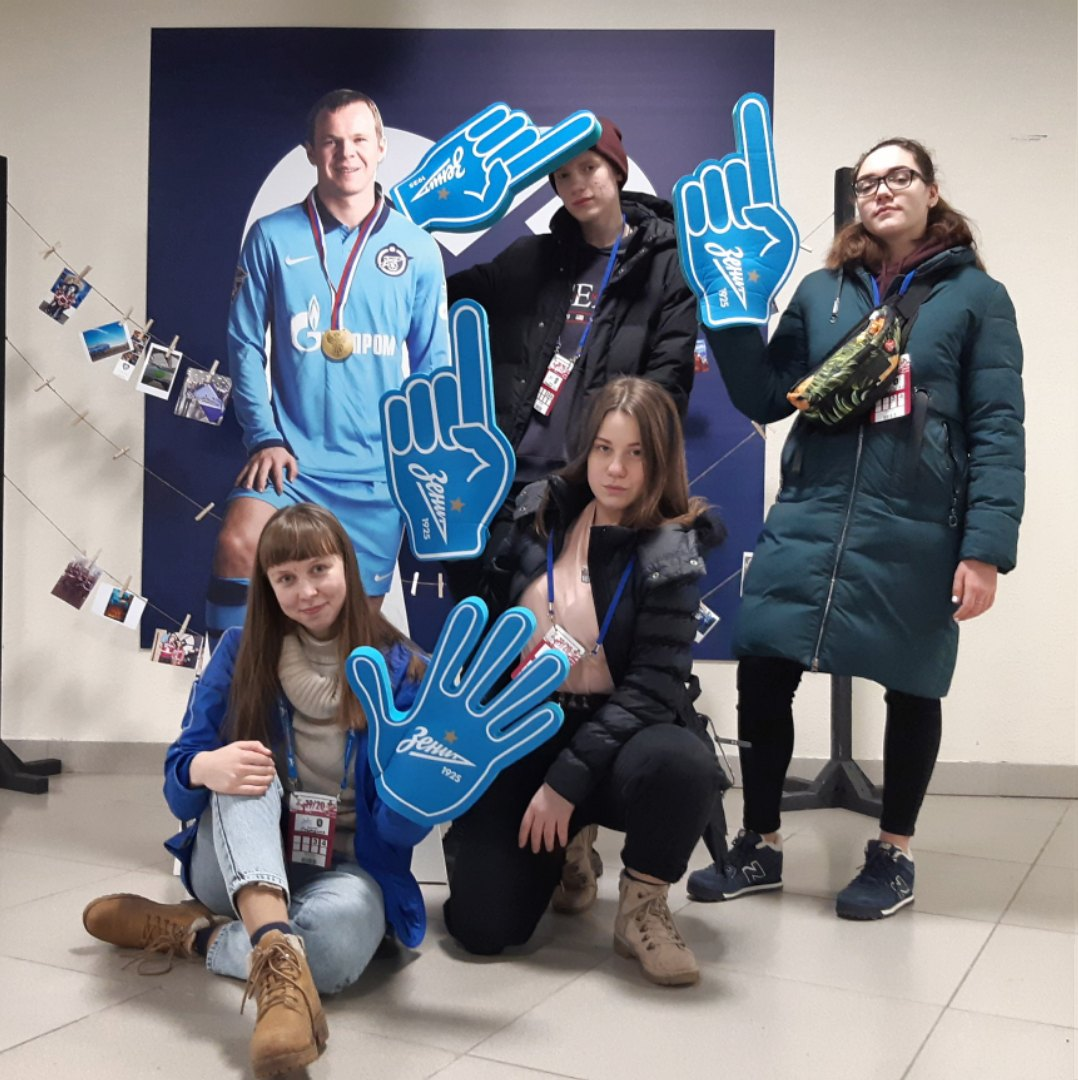 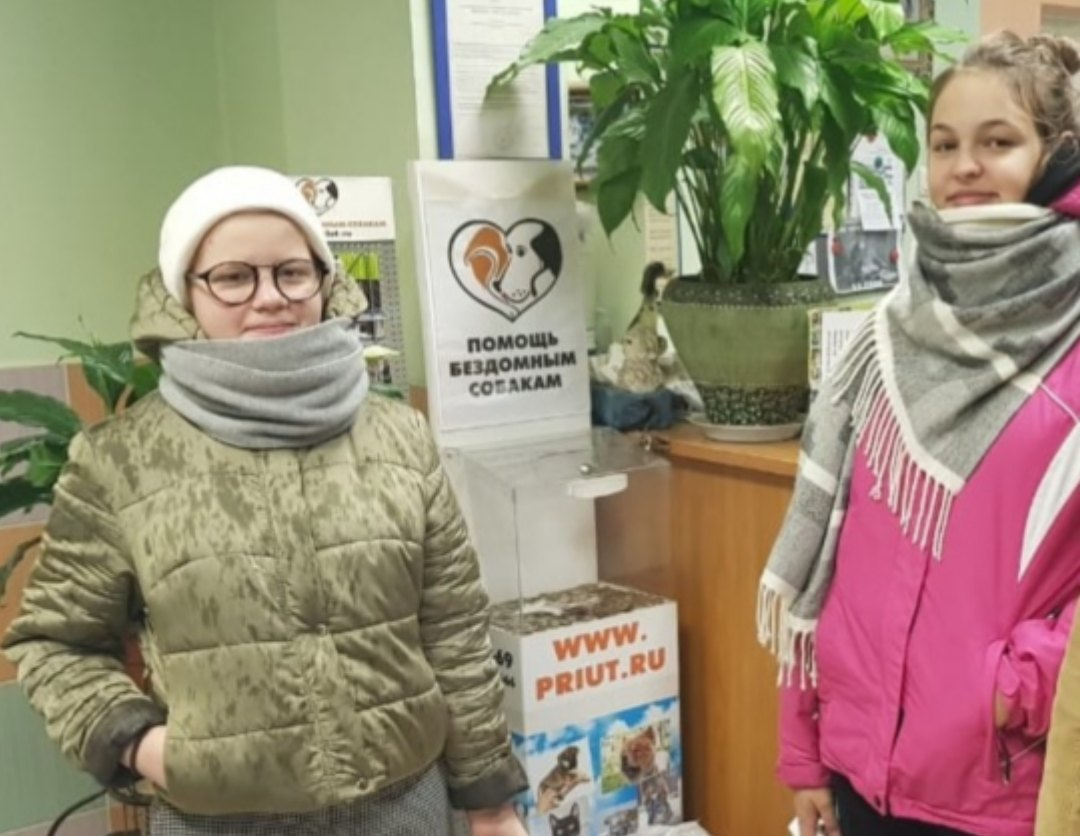 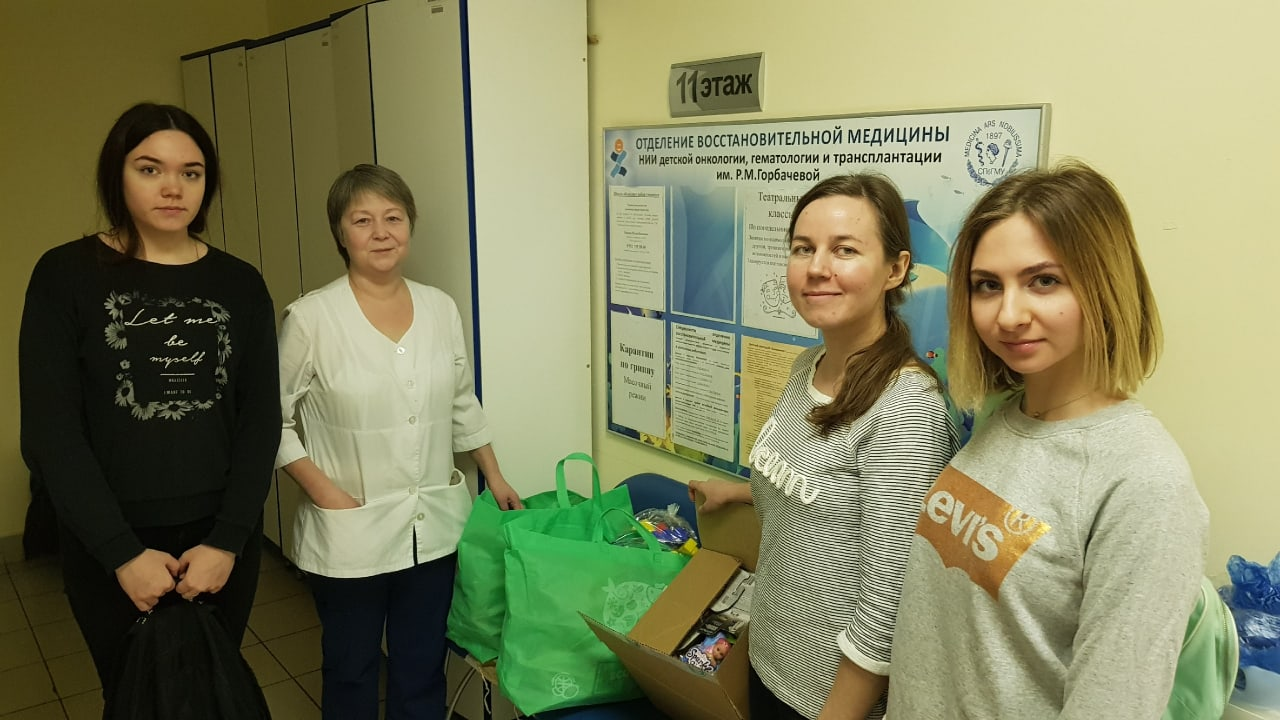 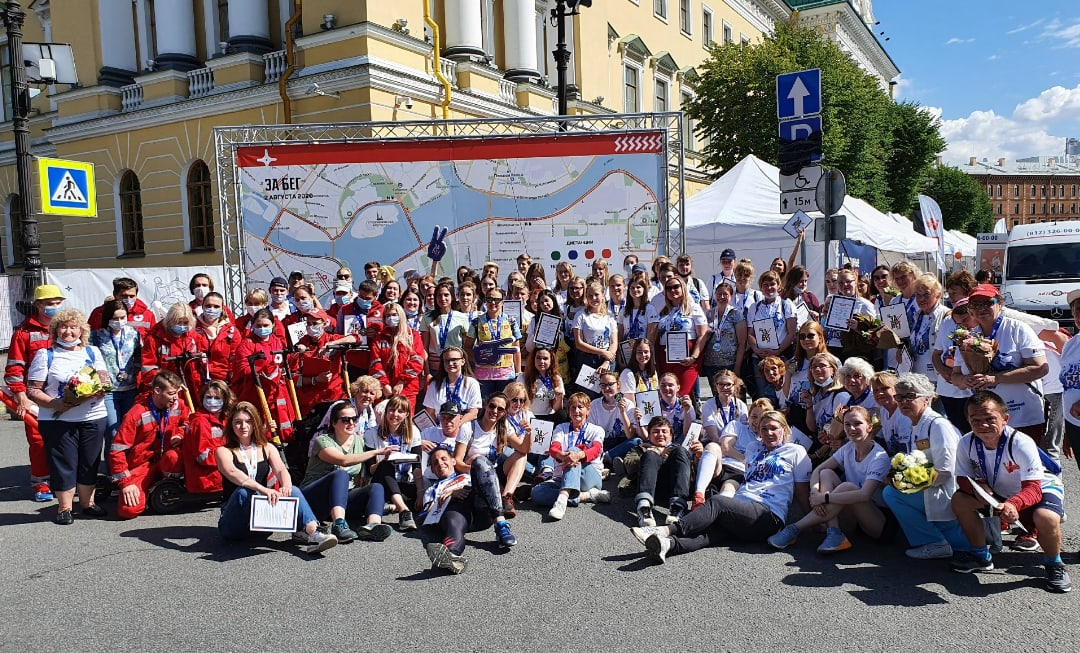 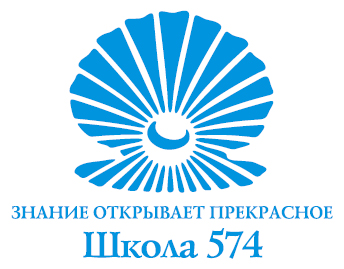 ЭКОЛОГИЧЕСКОЕ ВОЛОНТЕРСТВО
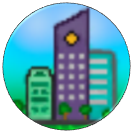 Мобильное экологическое приложение “Ecо-City”
Участие в международном проекте  Life-Link
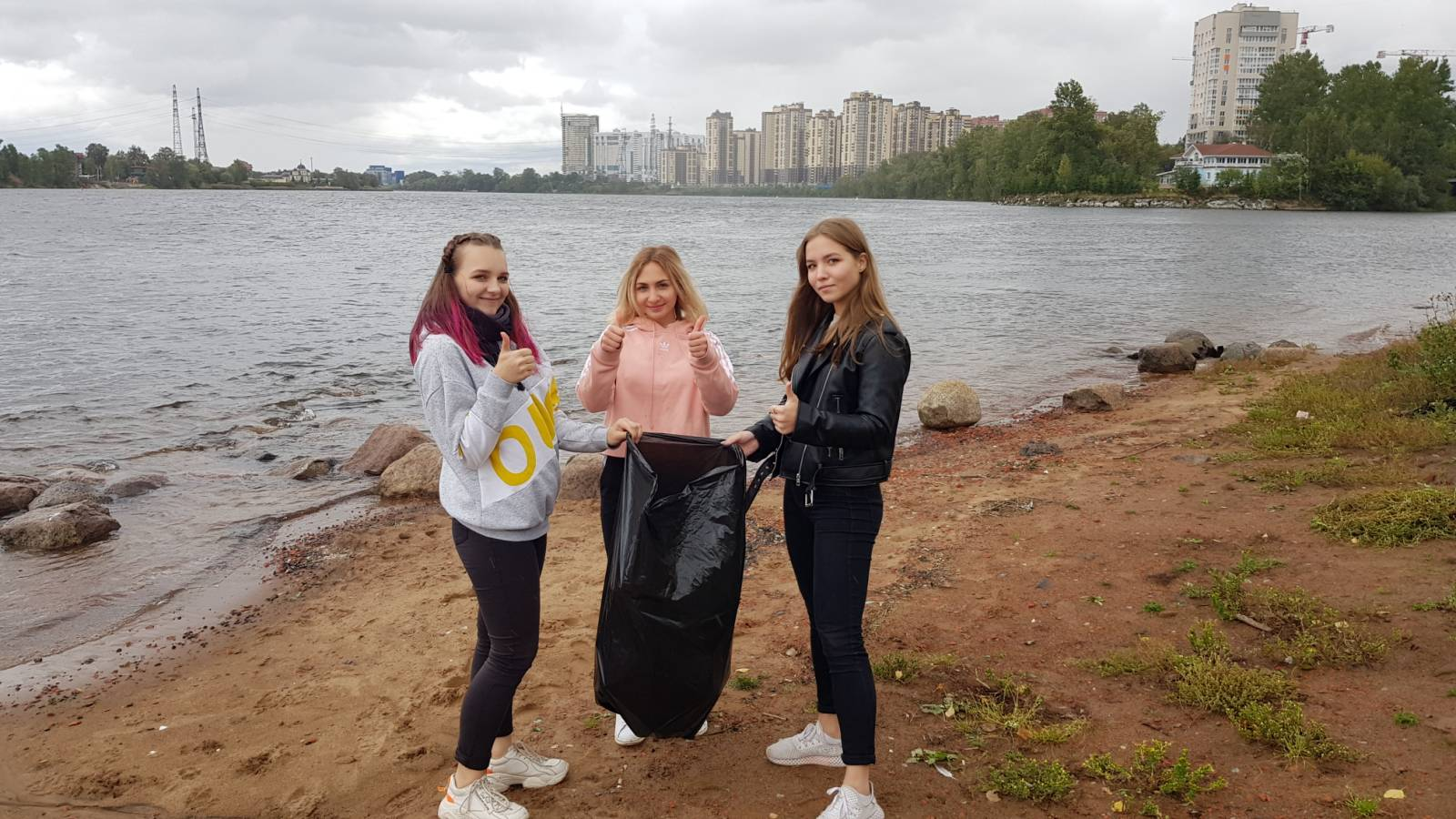 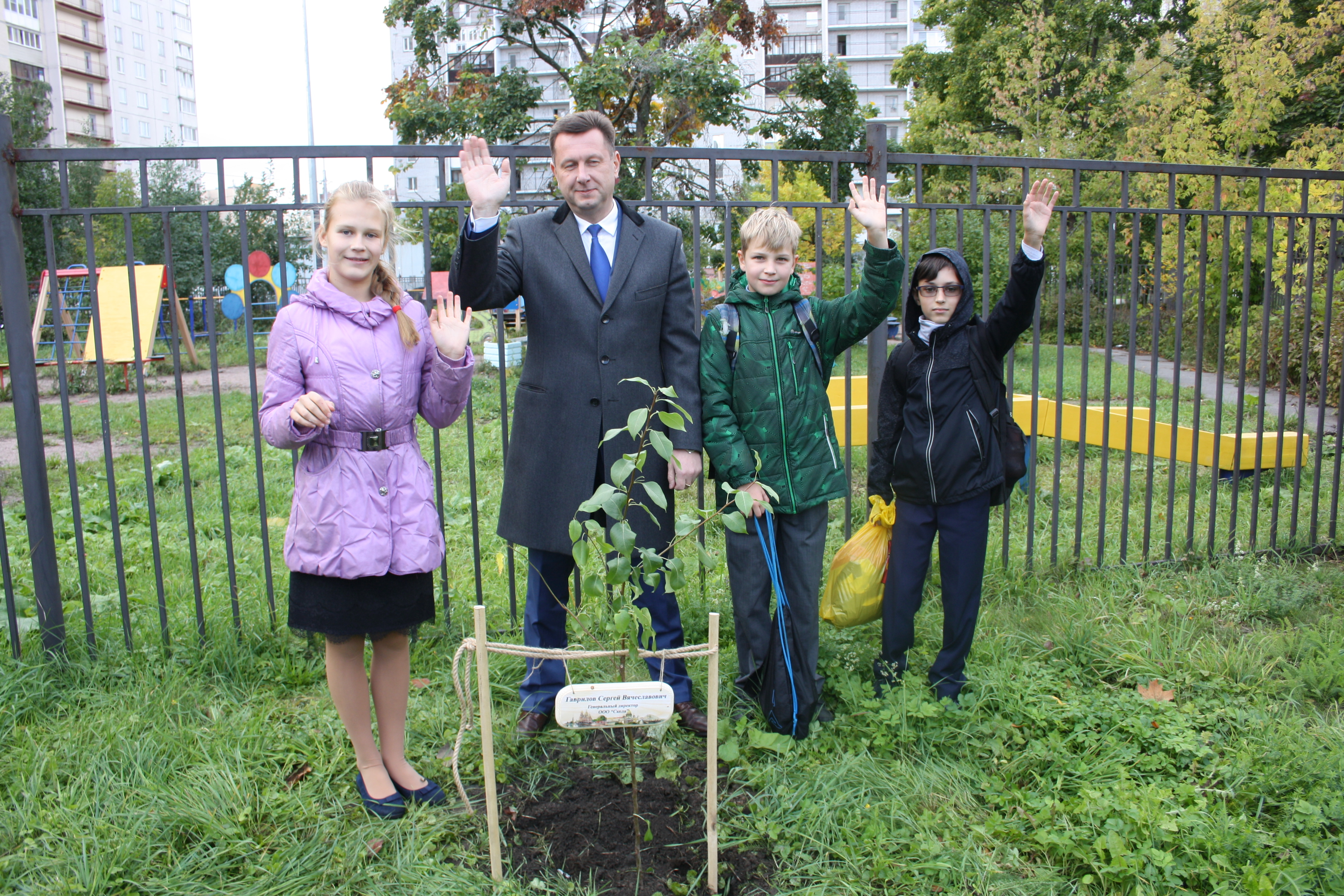 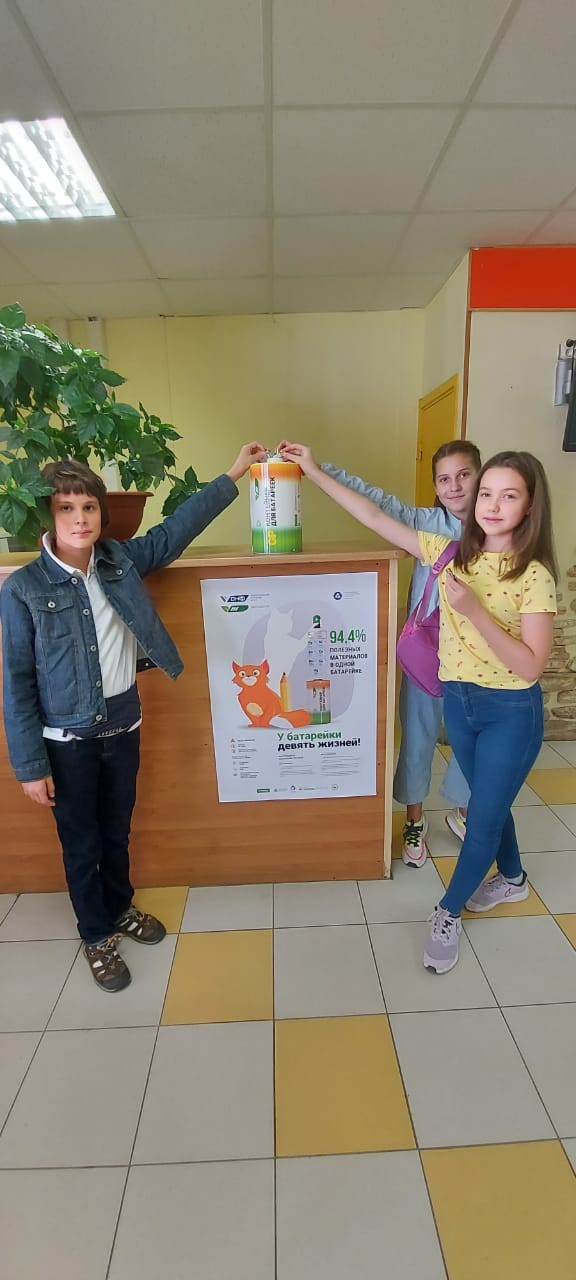 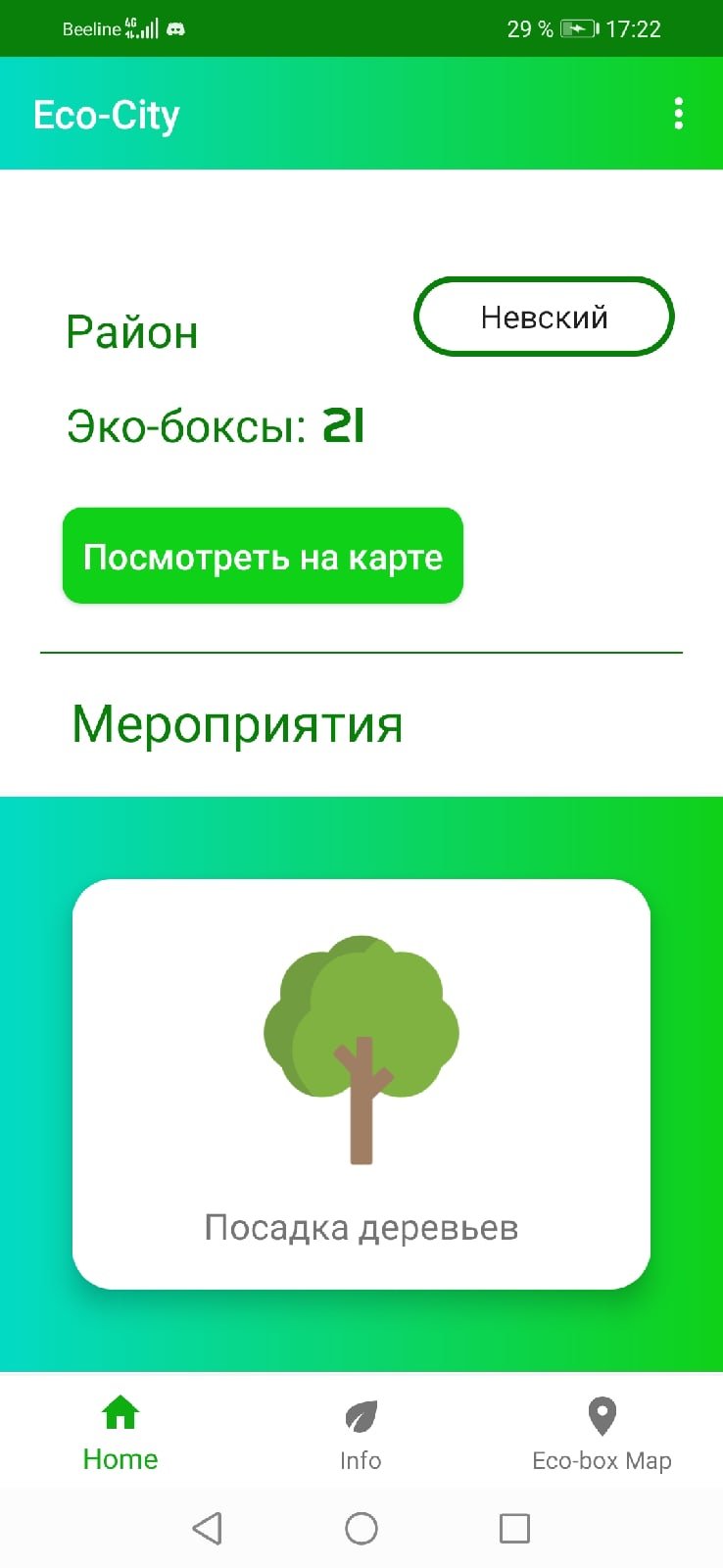 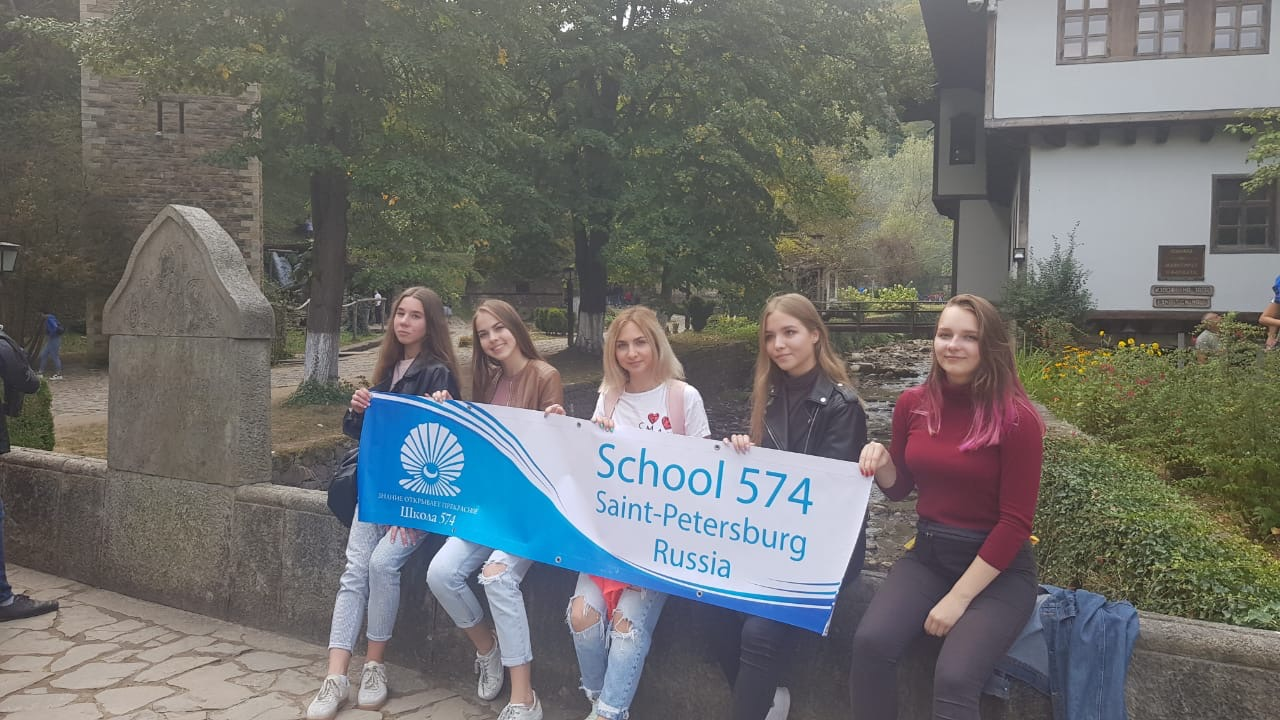 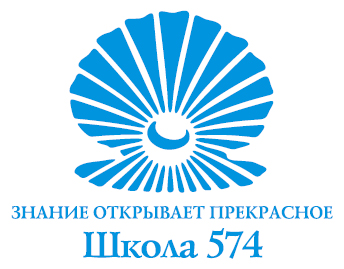 Материально-техническое обеспечение проекта
Чем мы располагаем?
Техническое обеспечение образовательной деятельности
Информационно-библиотечный центр
Издательский центр
Медиа-студия
Школьный музей
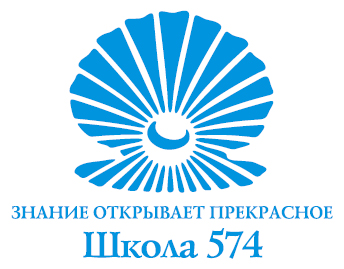 Материально-техническое обеспечение проекта
Чего нам не хватает?
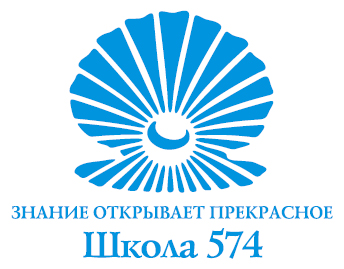 Организационно-методический потенциал
Группа в ВК (волонтерский отряд)
Страничка на сайте DOBRO.RU
Социальное партнерство
Курсы повышения квалификации на базе ИМЦ Невского района «Детские общественные инициативы и волонтерское движение: современные тенденции развития и технологии организации деятельности в образовательной организации»
Пособия для проведения экологических исследований
Разработки экологических уроков и мероприятий
Электронное приложение «Eco-City»
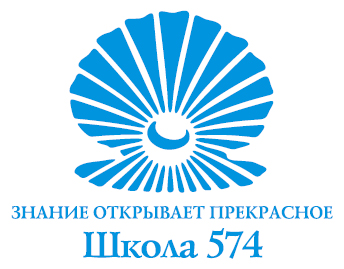 ПОЧЕМУ ПОЛУЧАЕТСЯ?
Личный пример, команда проекта
Реализация потребности в признании: благодарность людей, группа ВК, возможность передачи опыта, сертификат добровольца
Реализация потребности в общении: групповая деятельность, своя форма, возможность выбора
Реализация лидерского потенциала
Реализация потребности в приключениях: интересные и разнообразные дела, выход во внешний мир
Профессиональные пробы
Программа развития школы «ОБРАЗОВАТЕЛЬНАЯ ЭКОСИСТЕМА», Проект «Социальная активность»
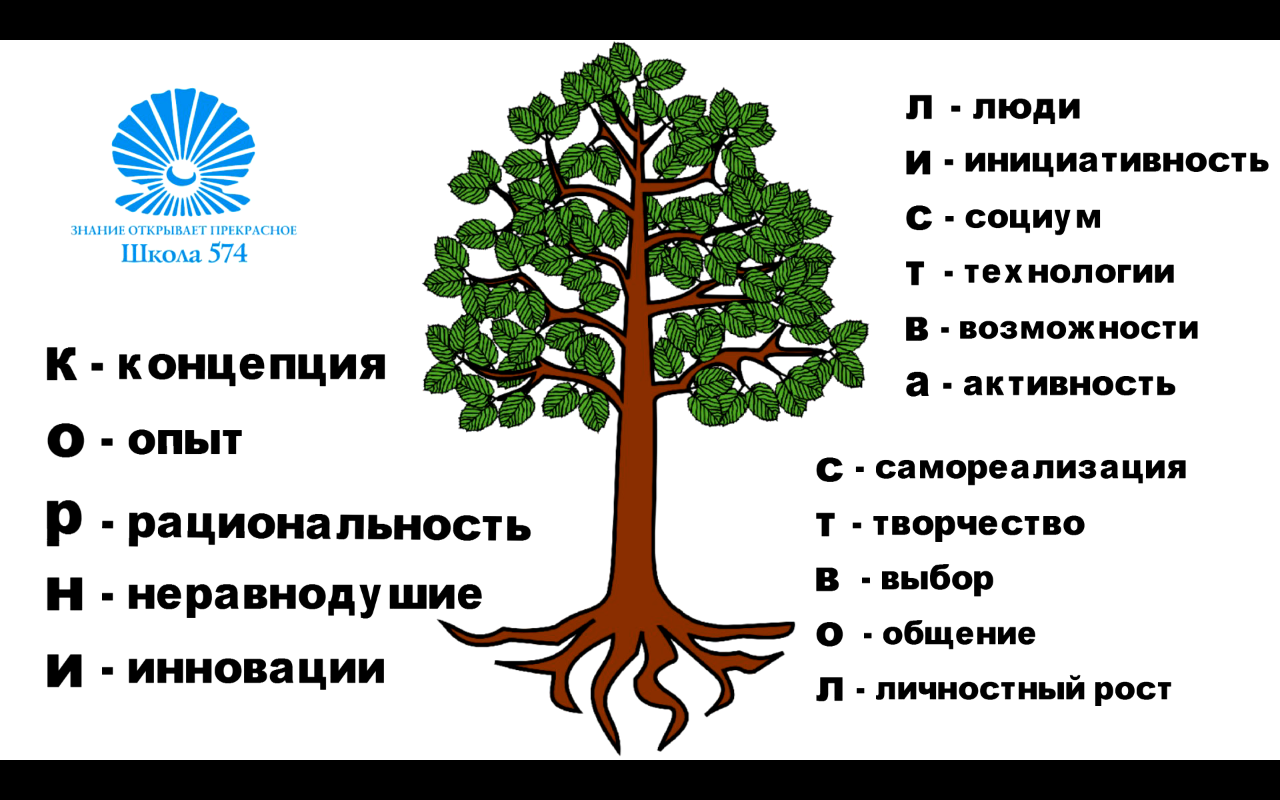 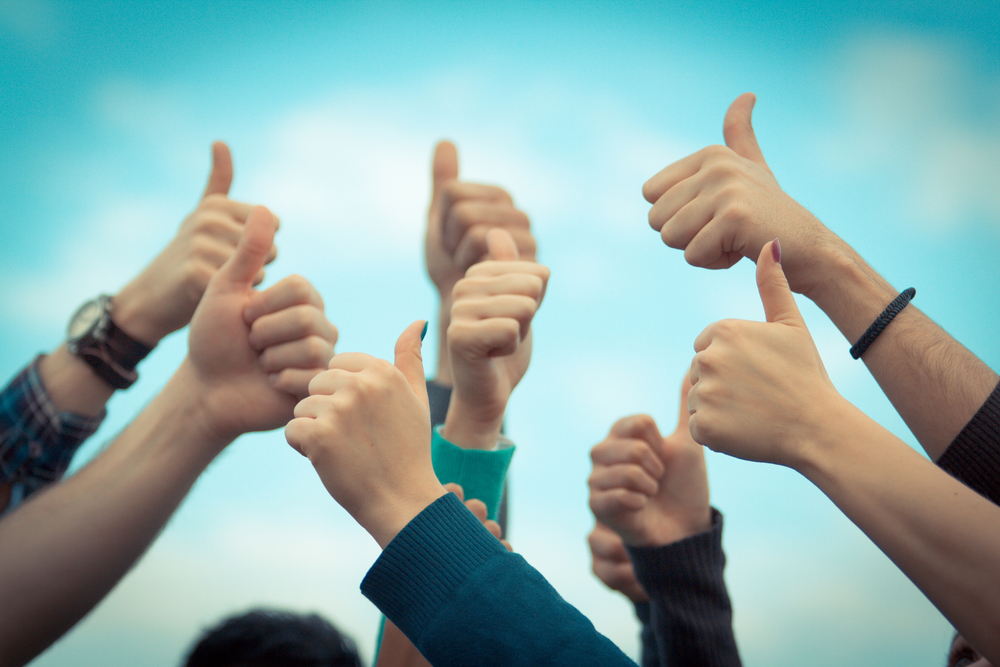 ВМЕСТЕ!